What are the Gatsby Benchmarks?

The Gatsby Benchmarks were developed on behalf of the Gatsby Foundation by Sir John Holman. They define what world class careers provision in education looks like and provide a clear framework for organising the careers provision at your school or college.
The benchmarks are enshrined in statutory guidance and as a Careers Leader, it is your responsibility to oversee the implementation of the benchmarks in your education setting.
 
​The 8 Gatsby Benchmarks are:

A stable careers programme ​
Learning from careers and labour market information  ​
Addressing the needs of each student
Linking curriculum learning to careers
Encounters with employers and employees 
Experiences of workplaces 
Encounters with further and higher education
Personal guidance
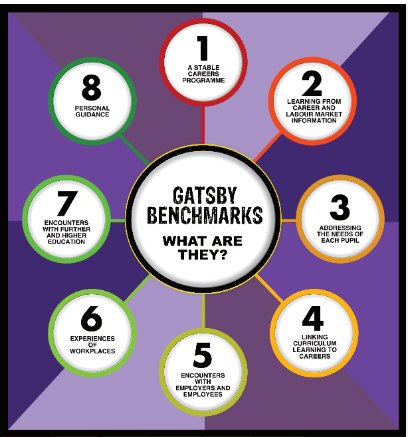 Why do I need to know about Gatsby Benchmarks?


Focus on Benchmark 4
Linking curriculum learning to careers
All teachers should link curriculum learning with careers. For example, STEM subject teachers should highlight the relevance of STEM subjects for a wide range of future career paths.

Approaches to Benchmark 4
Foundation Approach:
Students experience a careers programme where progressive learning outcomes support students to build careers knowledge, understanding and ability towards positive transitions
The Foundation Approach also includes supporting staff to simply highlight the relevance of their subjects to careers pathways and future opportunities. This approach sits outside of taught curriculum and is about making abstract links about the relevance of subjects to pathways/roles and related essential skills to future careers and opportunities. This can sit outside of teaching and be done in a variety of ways including homework tasks, starter/plenary tasks, etc.
Students are engaged in their subjects as staff highlight the relevance of their subjects to future careers and opportunities
Linking Careers to the Curriculum:
Students are supported to understand the application of learning through teachers contextualising teaching points within careers, future opportunities and the world of work
Why embed careers into your curriculum?
NEW INSPIRATION: You could be providing the single inspirational moment that changes the direction of a student’s life.


MOTIVATION: Students see that subjects are relevant to the real world and therefore why it’s important to study them.
‘Young adults who recall four or more encounters with employers while at school are five times less likely to be NEET (Not in Education, Employment or Training) and earn on average, 18% more than peers who recall no such activities.’

Dr Anthony Mann, Director of Research and Policy, Education and Employers Taskforce.
Here are a few simple things you can do:
Create a careers corner in your classroom
include pathways student could take at age 16 and age 18
highlight essential skills that link to activities
could you frame your lesson with a job role or job sector?
display websites and events
be personal and share your own story
engage with parents, businesses and organisations
invite alumni – the cherry on the cake!
The Careers and Enterprise Company have developed 27 subject inspiration guides, lesson slides and homework sheets to help you – Double click on the guides on the next slide for Inspiration for each subject.
Maths Inspiration Guide
English Inspiration Guide
Science Inspiration Guide
Art & Design Inspiration Guide
History Inspiration Guide
Geography Inspiration Guide
Psychology Inspiration Guide
Computer Science Inspiration Guide
Languages Inspiration Guide
Drama Inspiration Guide
Music Inspiration Guide
Food Technology Inspiration Guide
Sport/PE Inspiration Guide
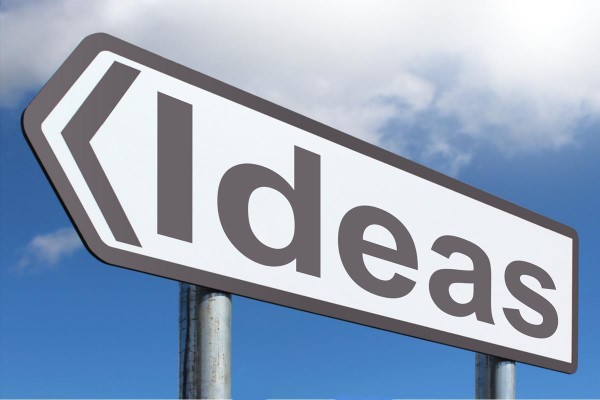 Just to add…


If you need any extra subject posters in addition to those given out at the beginning of term to the HOD, please do contact Carole, who will source and arrange for printing for you.  


Thank you for reading.